МБДОУ Чановский детский сад №4
физкультурно-экологический
 квест
 «Покормите птиц зимой, 
что бы спели нам весной!»
Инструктор по физической культуре Федорова Е.М
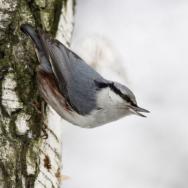 Цель 
• Знакомство с миром птиц и их жизнью в зимнее время года; совершенствование форм и методов работы по экологическому воспитанию обучающихся через вовлечение в игровую ситуацию. Развитие двигательной активности средствами игровых упражнений.
Задачи 
Формирование практических навыков по созданию необходимых условий для птиц, подкормка зимующих птиц.
Формировать умение замечать сезонные изменения в природе, развитие наблюдательности, развитие чувства причастности к решению вопросов сохранения окружающей среды.
совершенствование двигательных умений и навыков в знакомых игровых упражнениях.
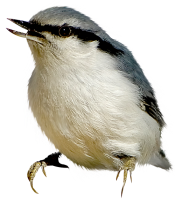 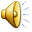 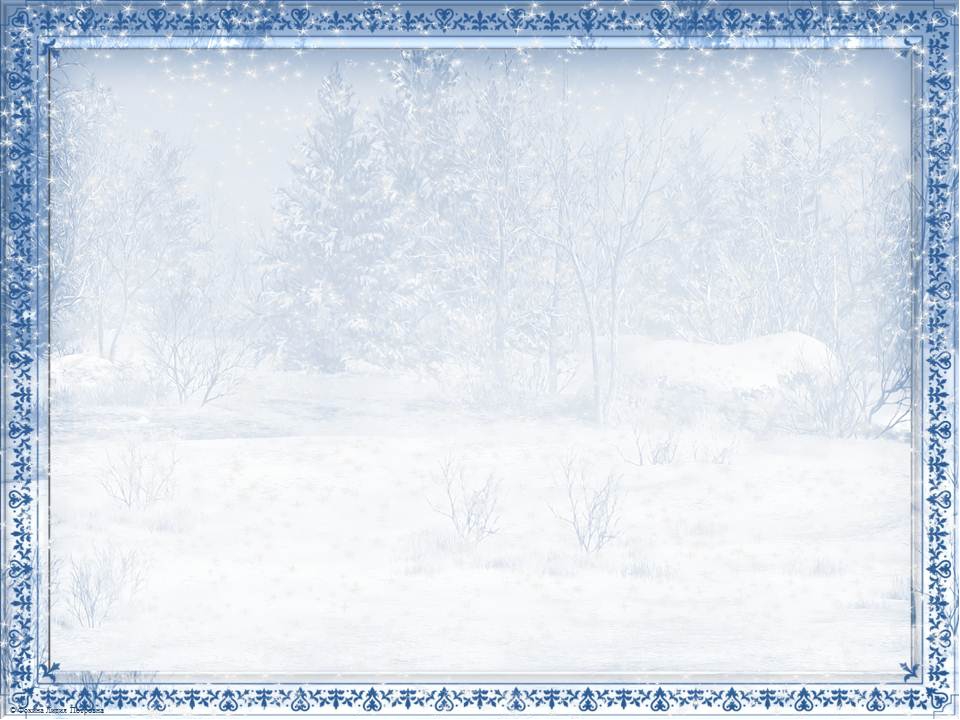 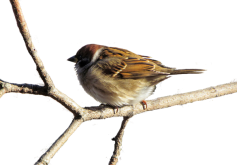 Воробей
На дворе белым-бело,Землю снегом замело.
Трудно птицам зимовать,Трудно пищу добывать.
Подлетай, воробей,Подлетай, не робей!
Видишь девочку? ОнаПринесла тебе зерна.
Подошла к крылечку,Сыплет на дощечку.
Подлетай, воробей,Угощайся, не робей!
Беляков И.
Стайка воробышков попала в беду
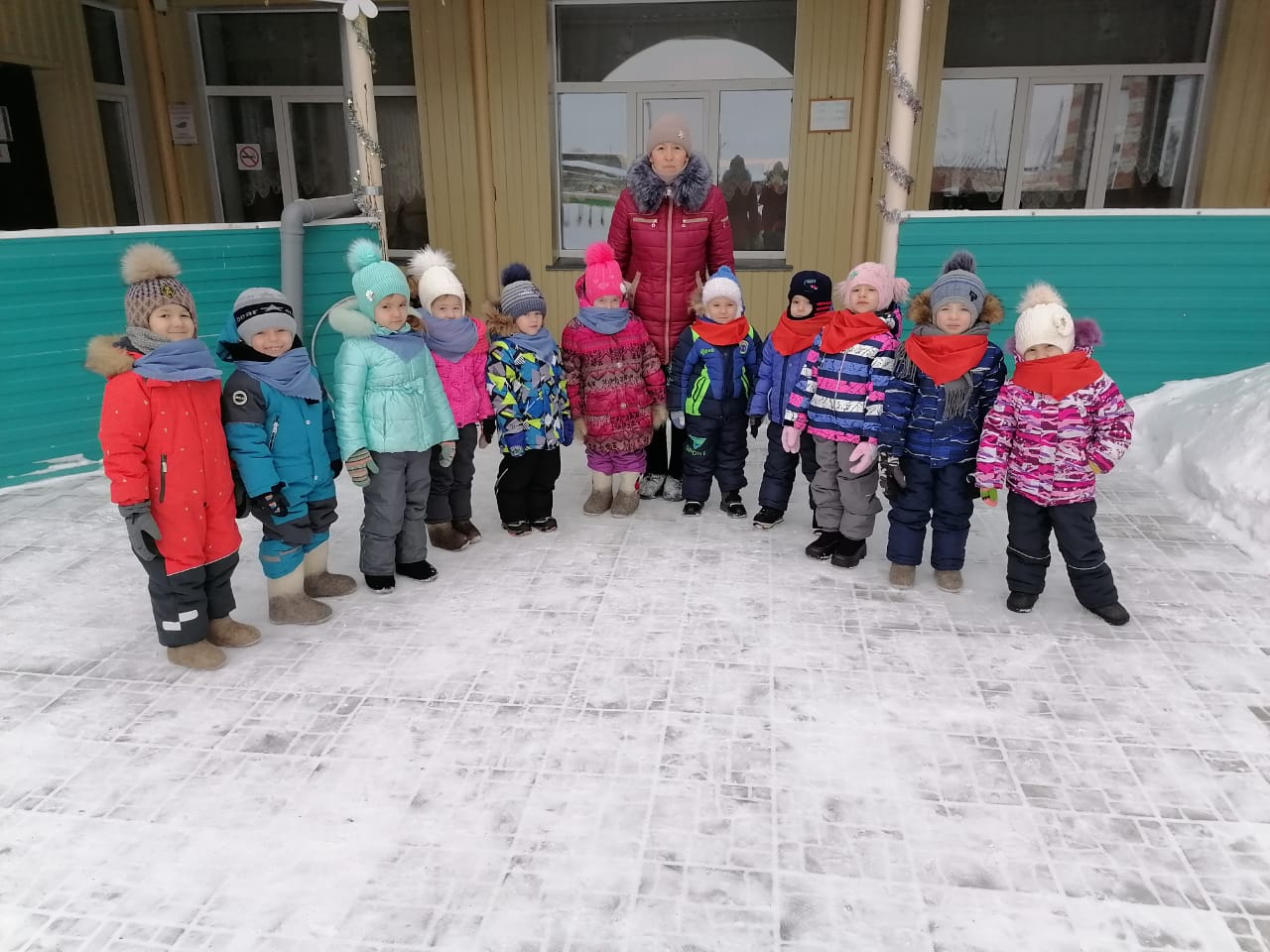 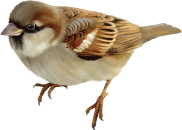 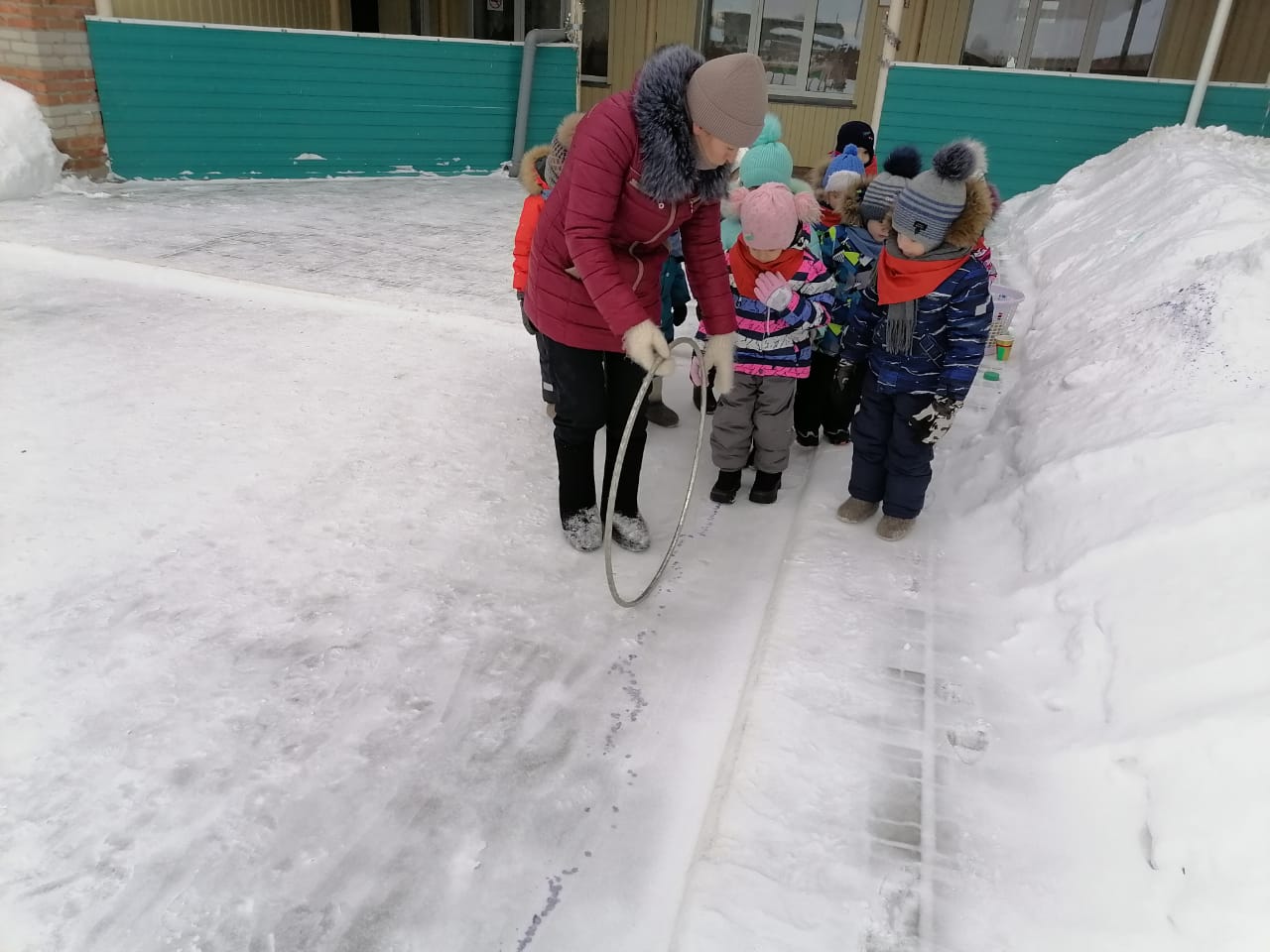 Ты катись, катись наш обруч,
Через запад на восток.
Покажи нам все дорожки,
Где прошли бы наши ножки.
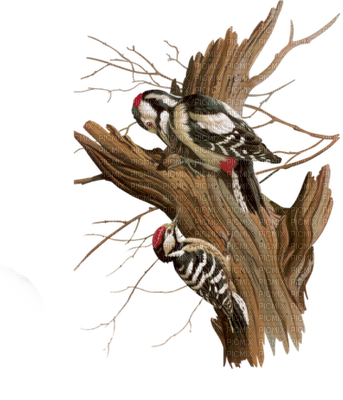 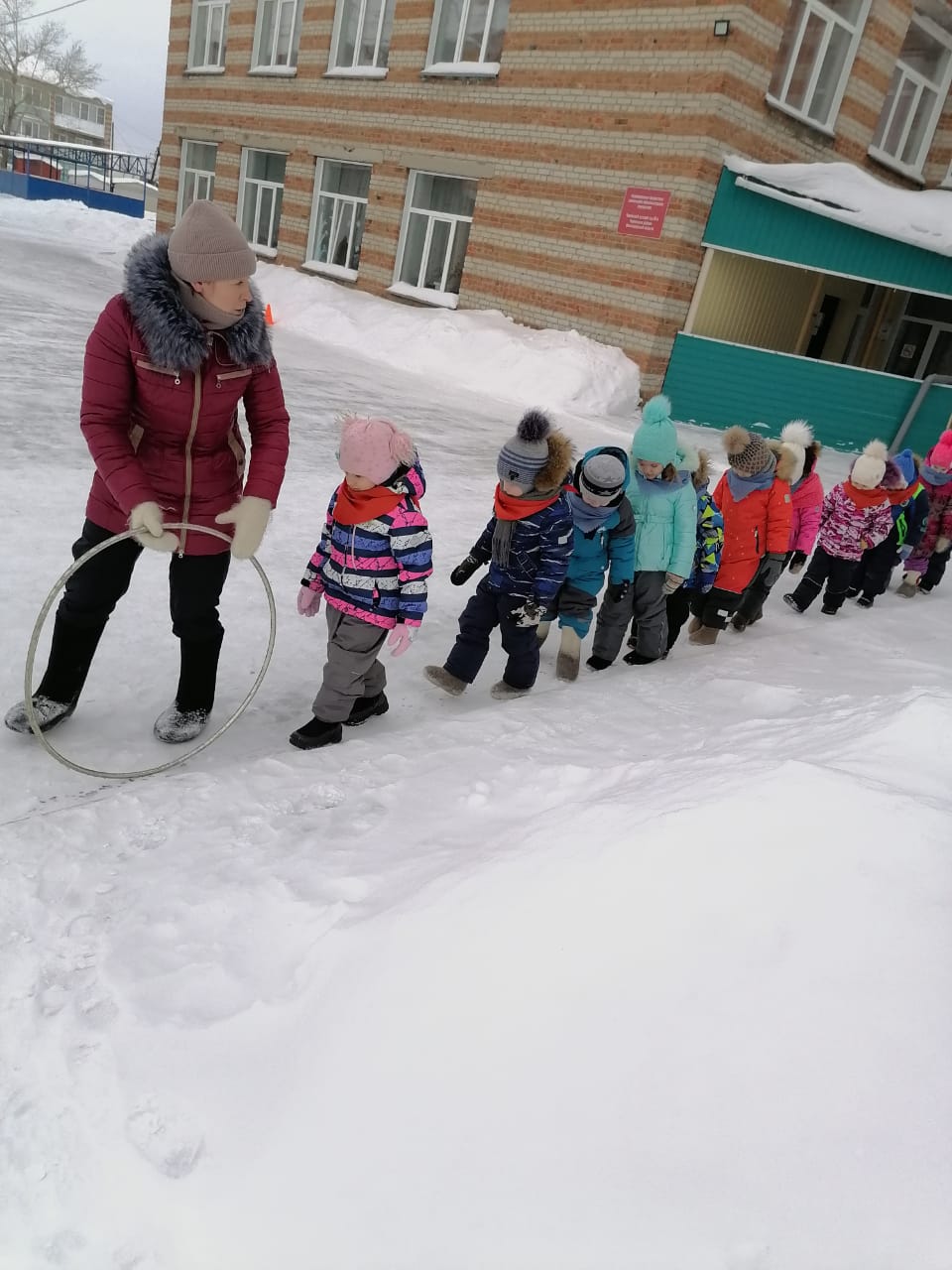 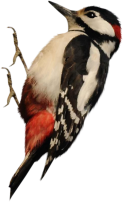 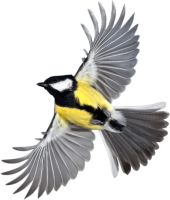 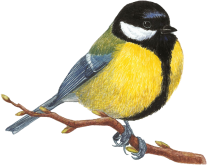 Станция 1
«Узкая тропинка» перемещение по ограниченной площади опоры
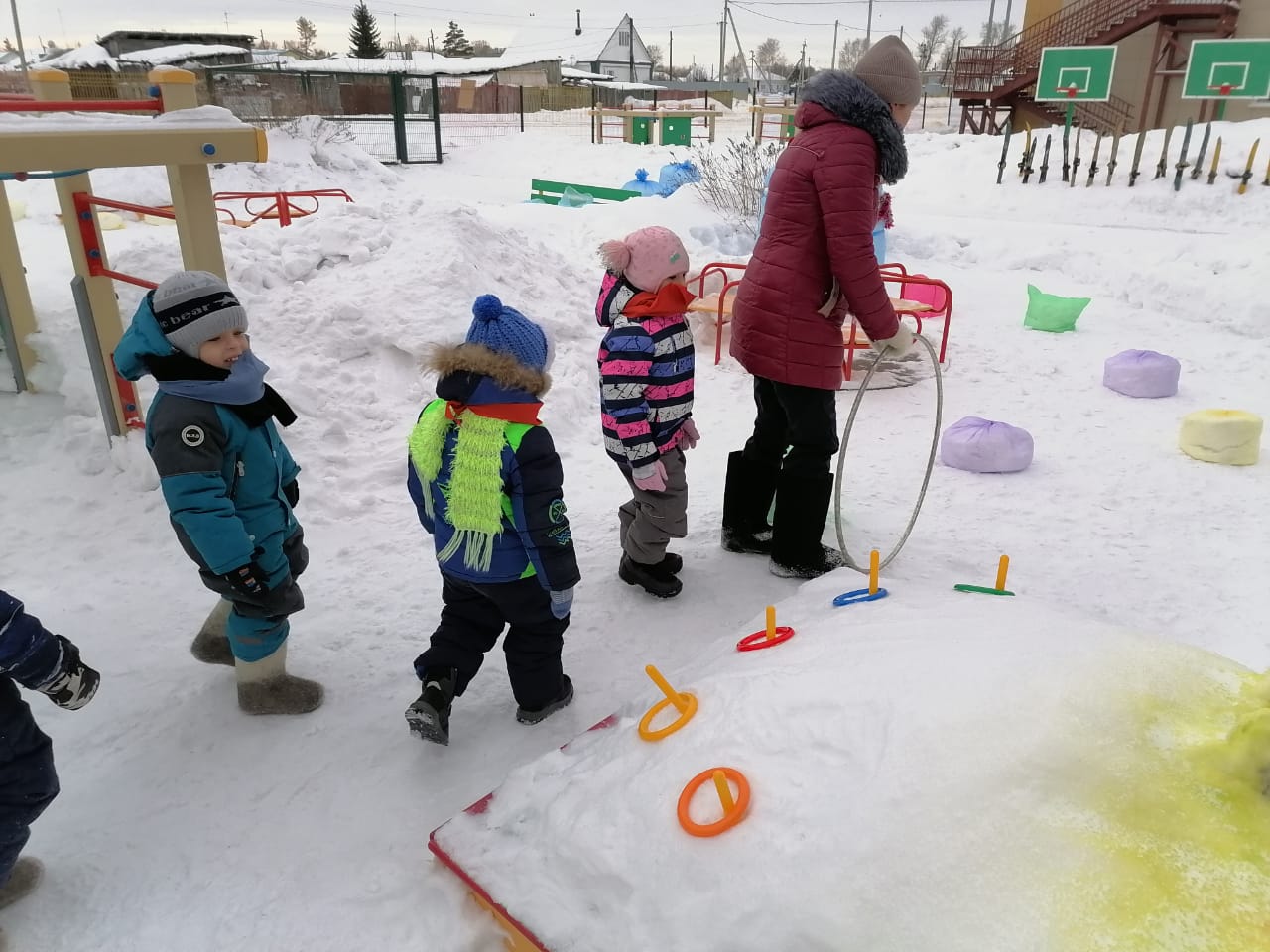 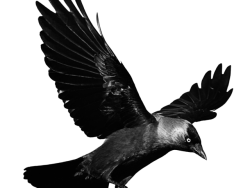 Станция 2
«Лазание ползание» закрепление навыка развития координации
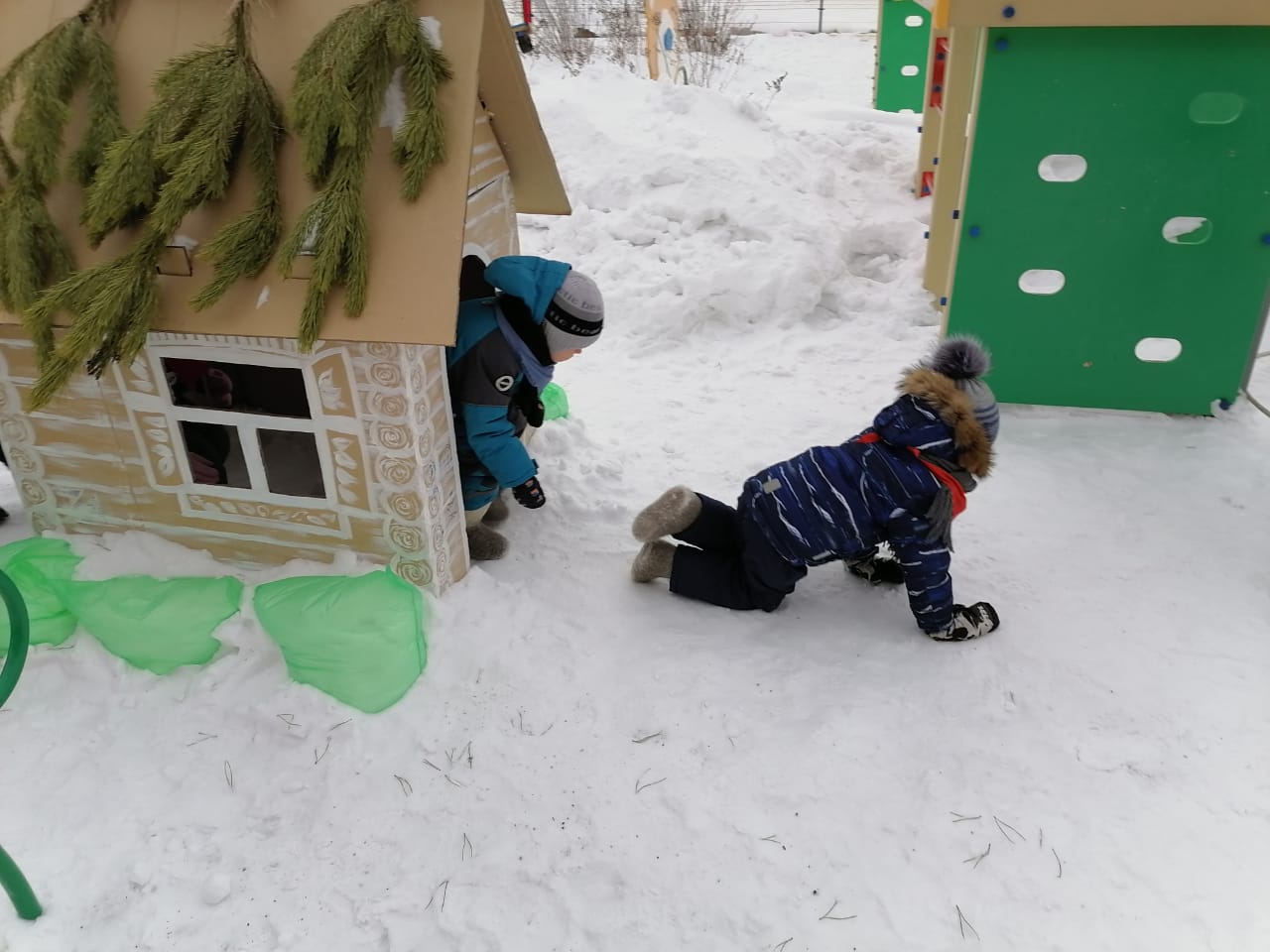 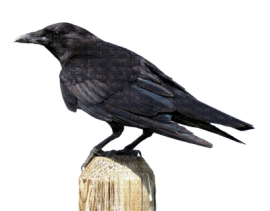 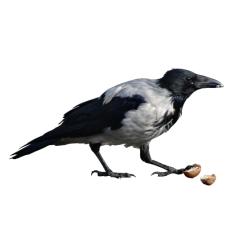 Станция 3
«Ходьба змейкой» развитие ловкости и быстроты
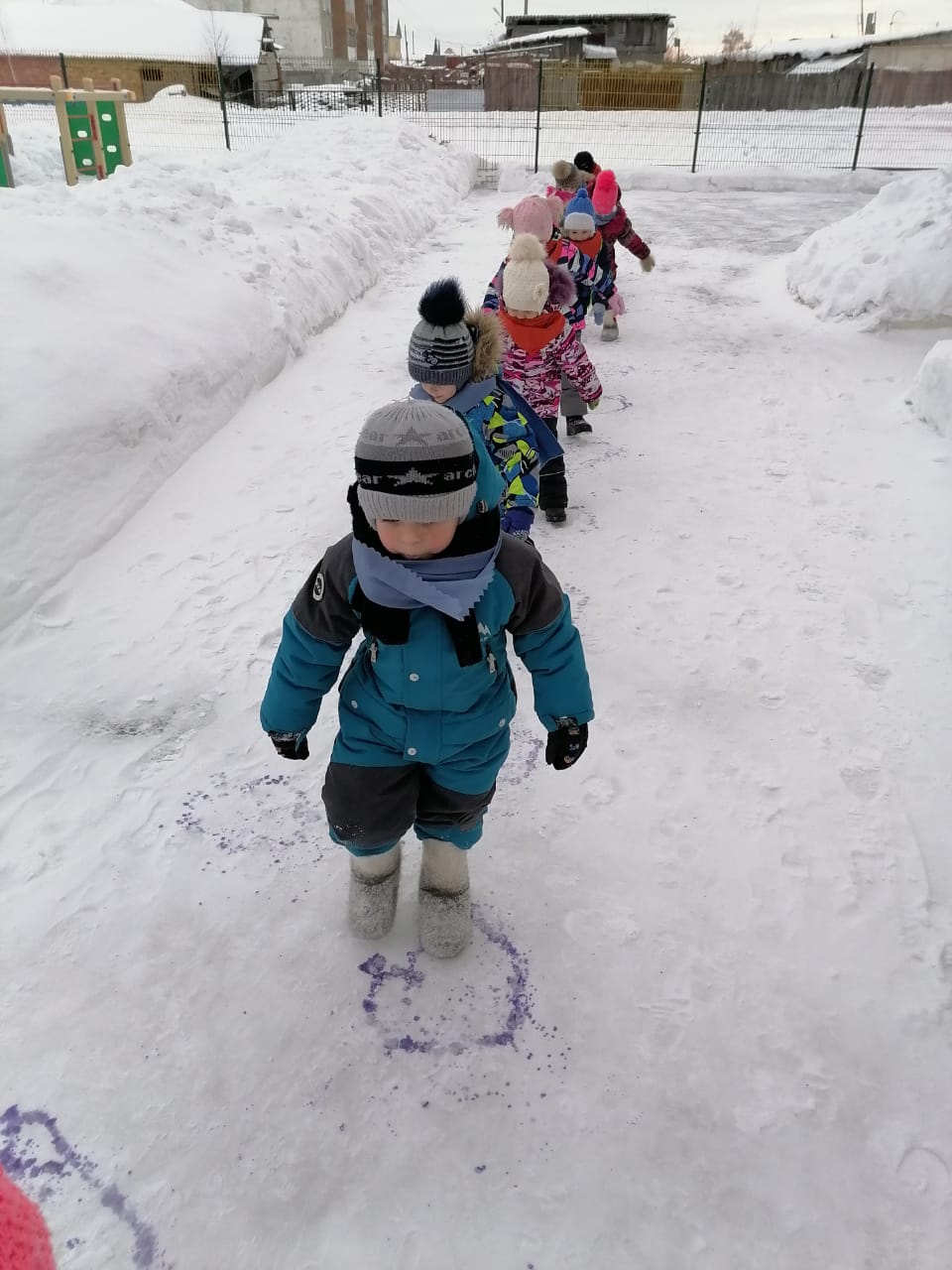 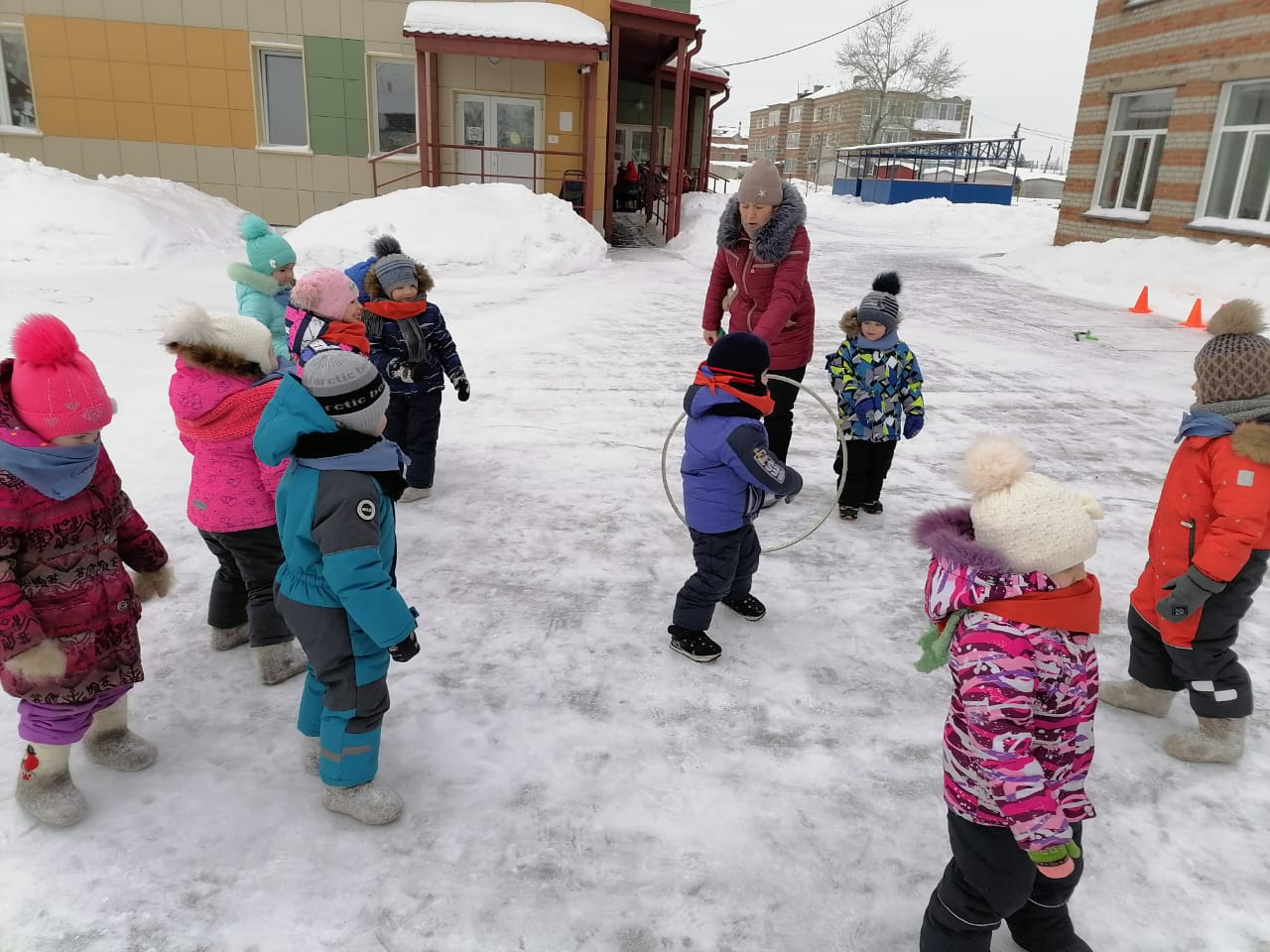 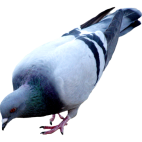 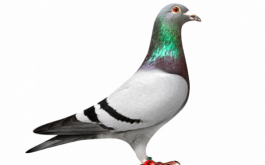 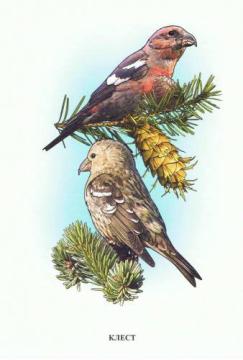 Станция 4
«Птичьи следы на снегу!» разгадать, чьи следы.
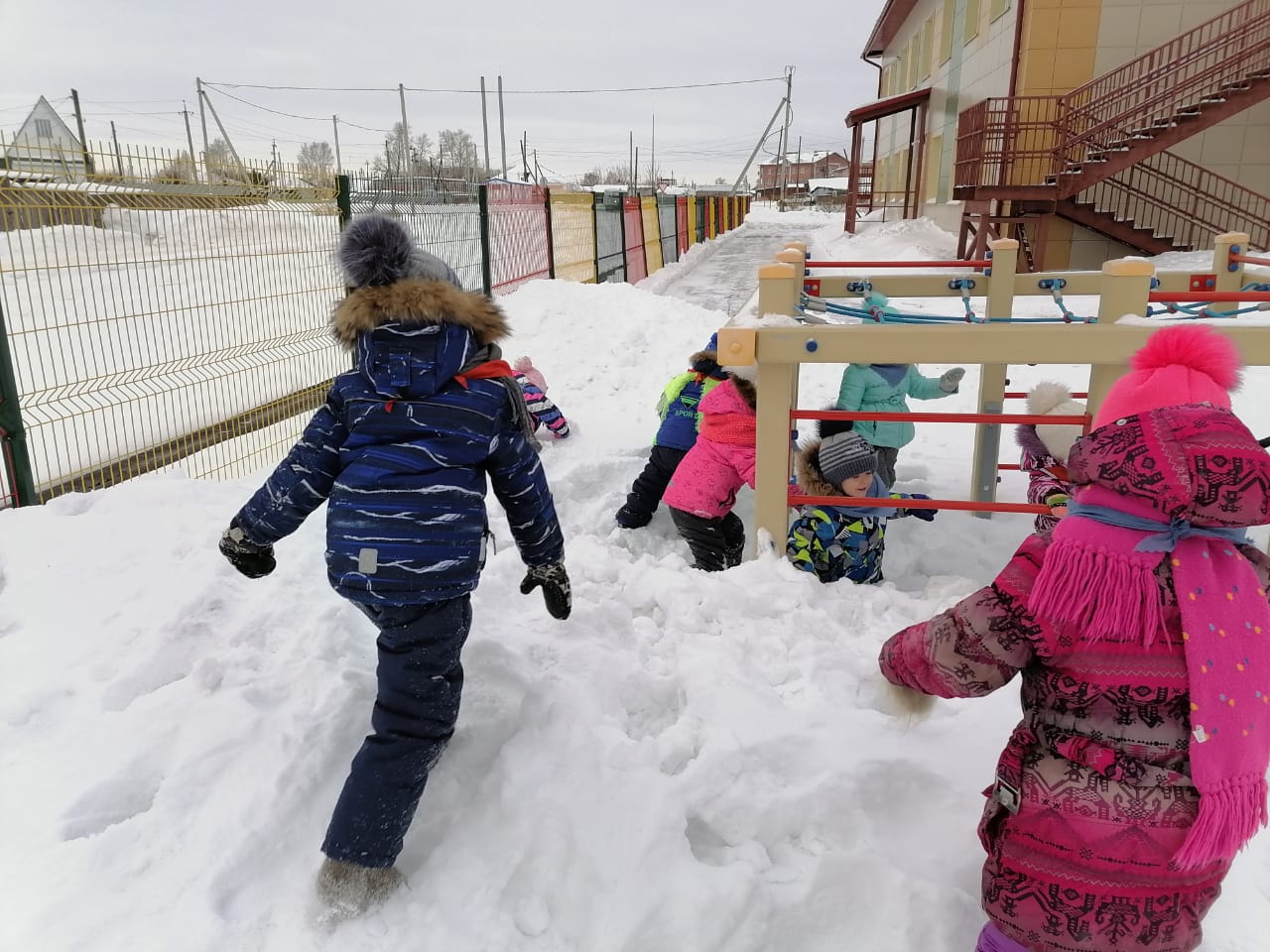 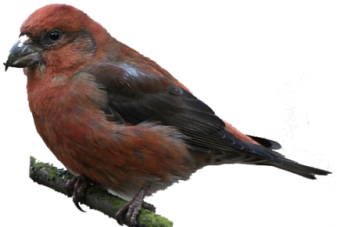 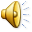 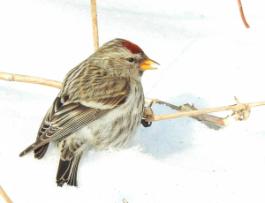 Станция 5
«Игровое упражнение Снежиночки - пушиночки» развитие общеразвивающих упражнений.
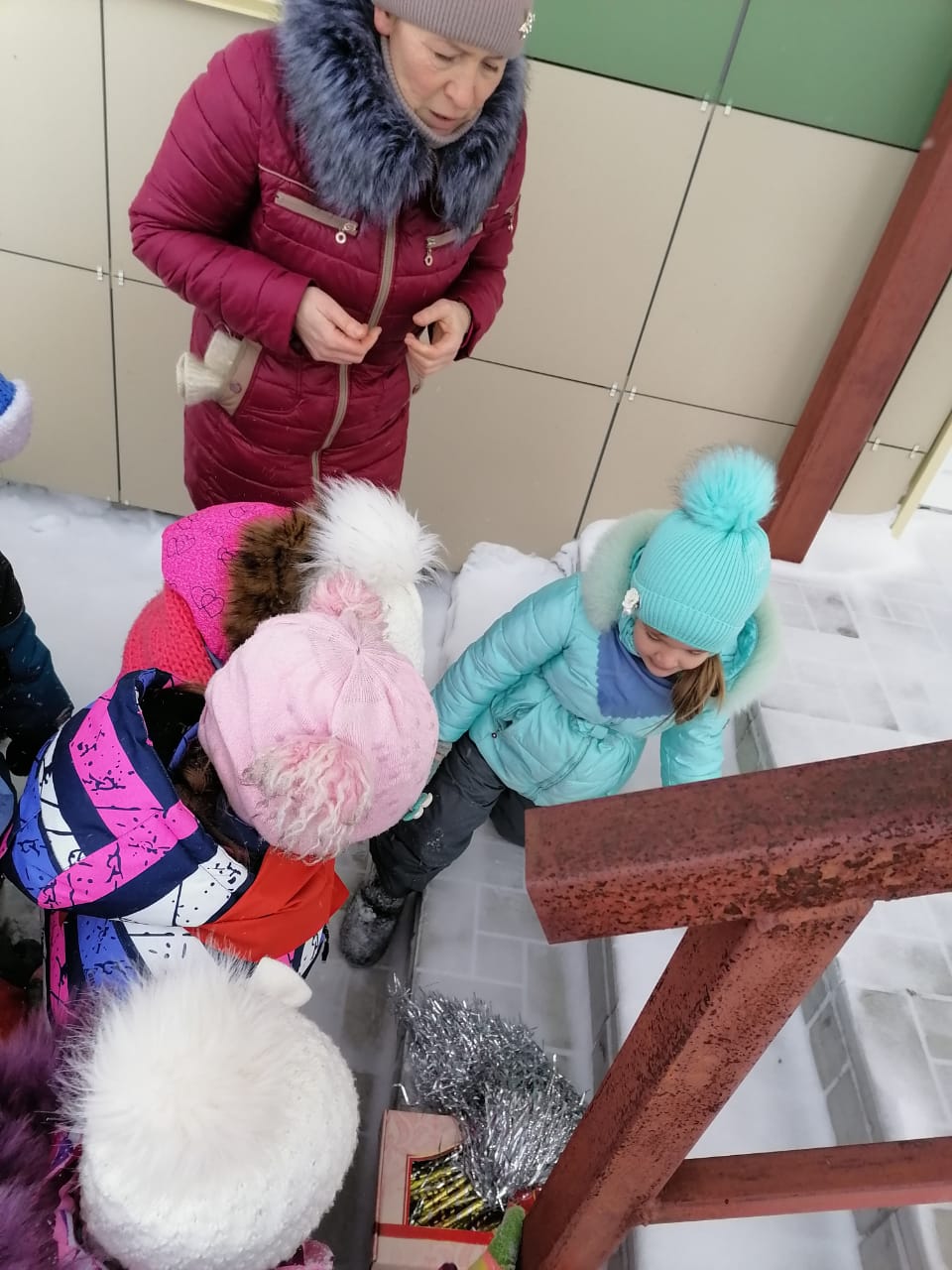 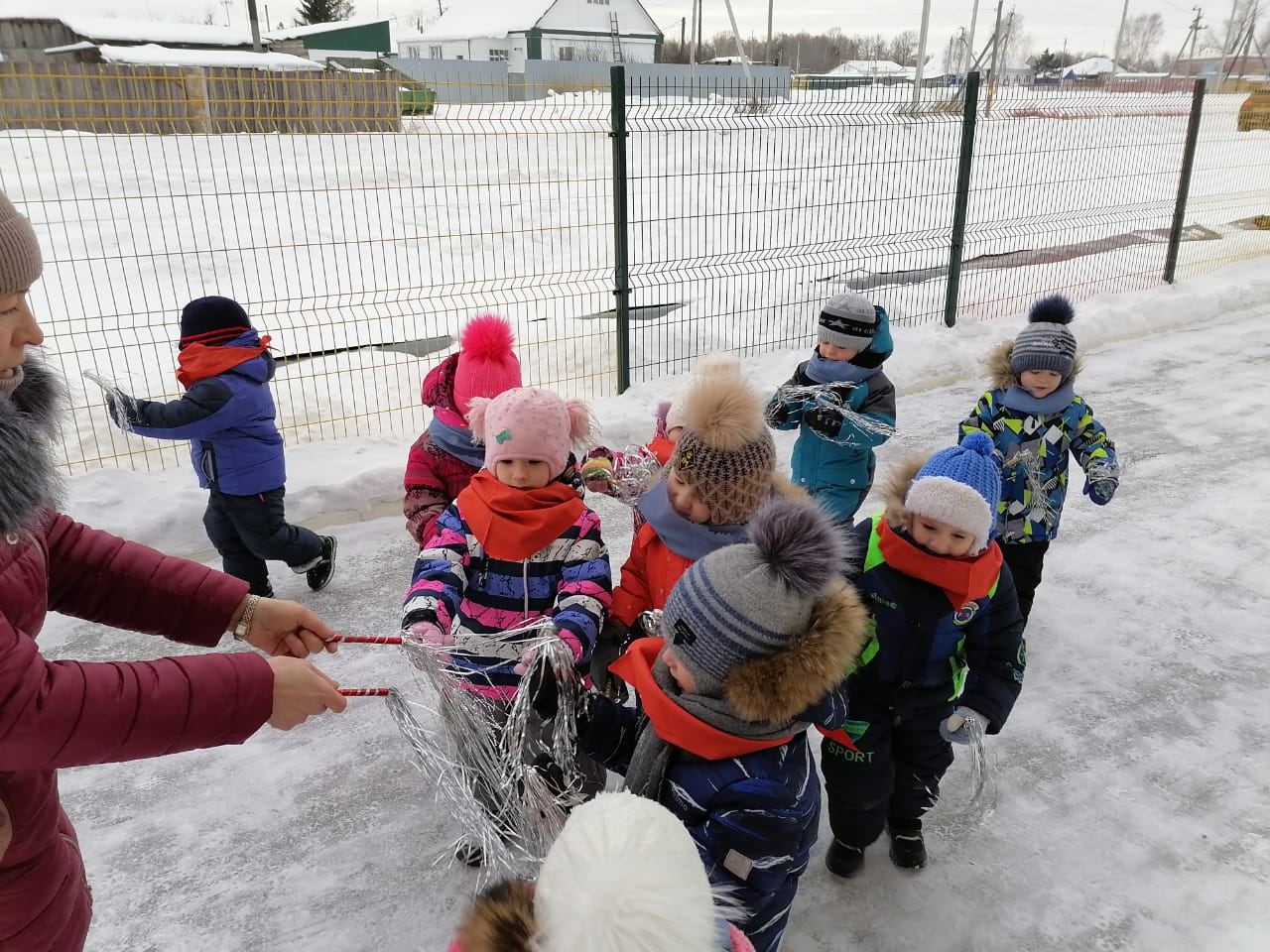 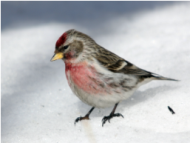 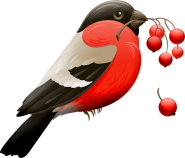 Станция 6
«Хоккей» - развивать скоростно - силовые качества, глазомер, точность, координационные способности.
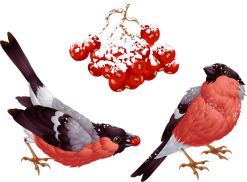 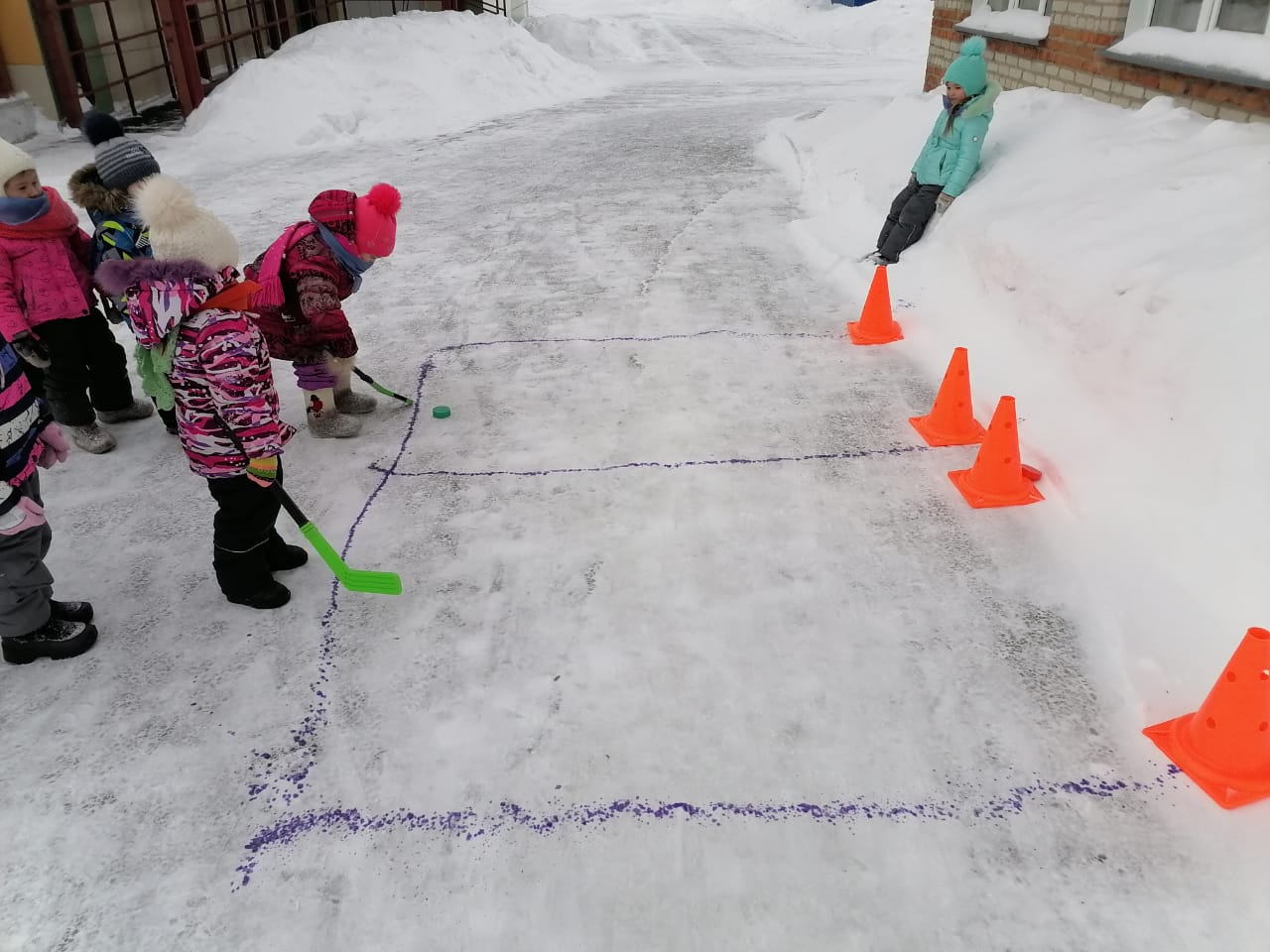 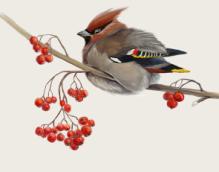 Станция 7
«Лыжня» развивает быстроту, силу, ловкость, выносливость, помогает выработать хорошую согласованность движений.
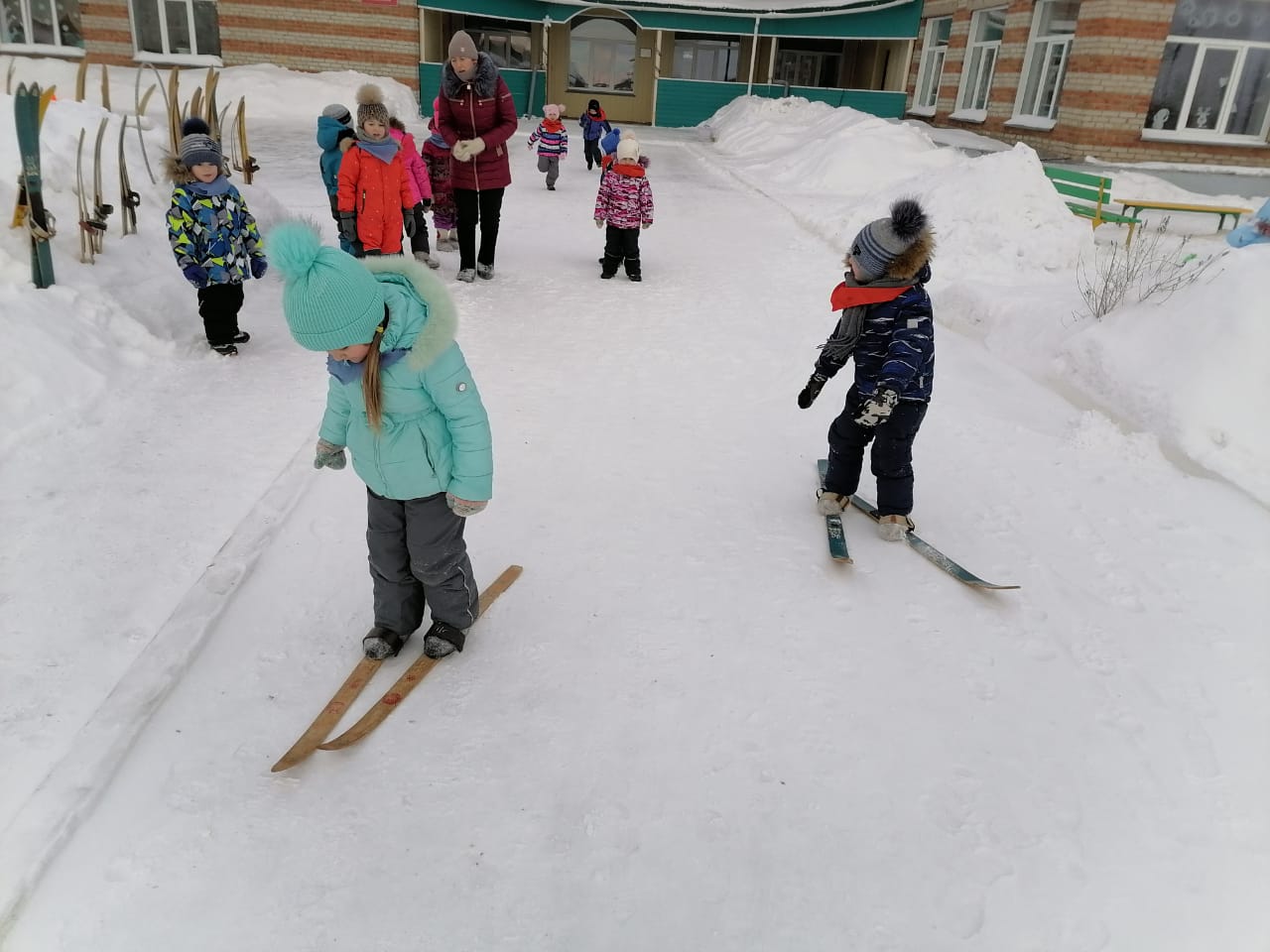 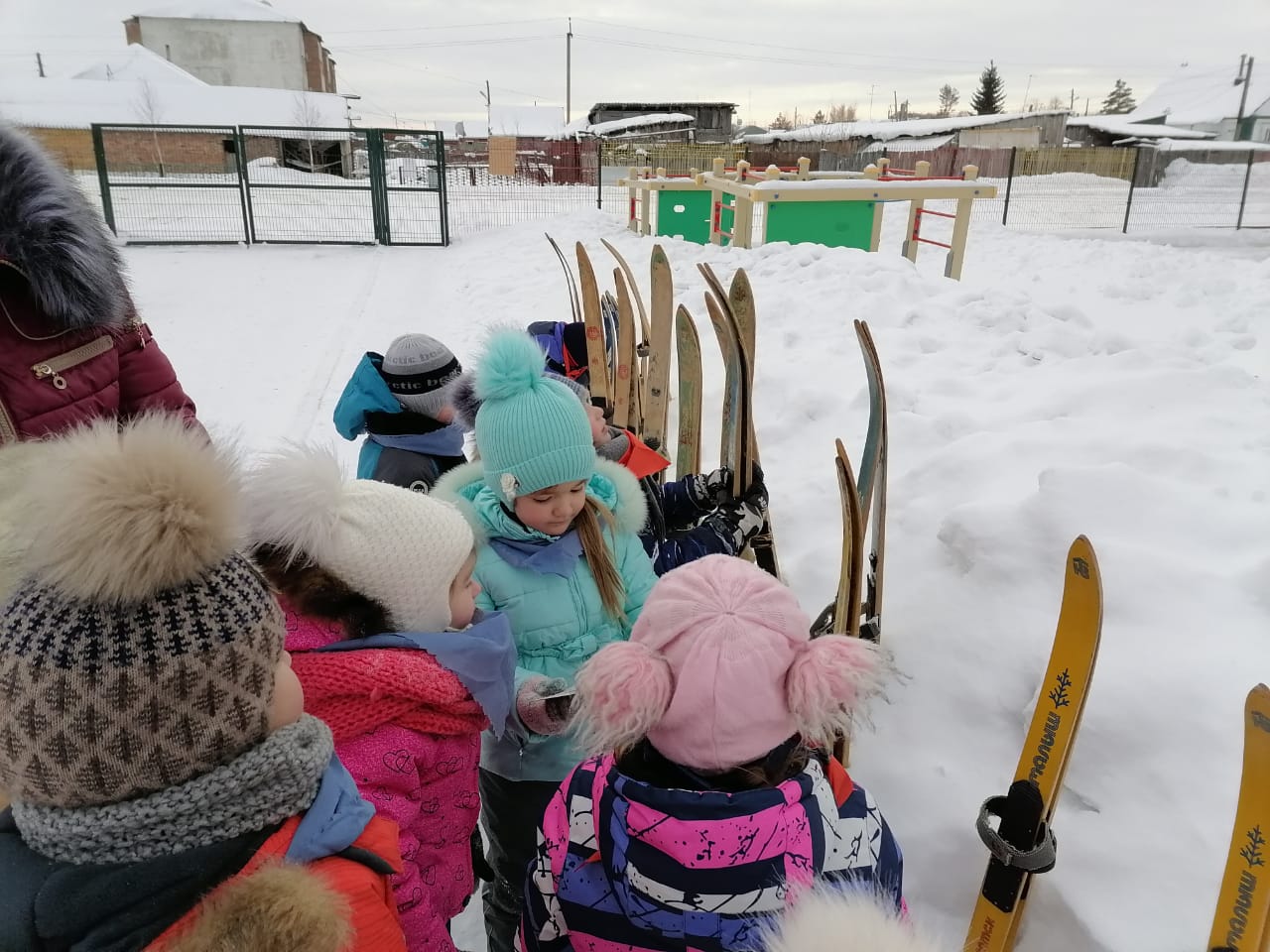 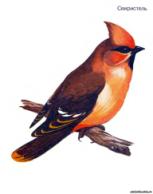 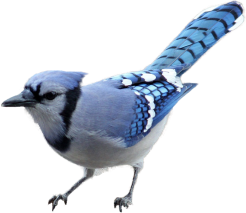 Станция 8
«Игровая ситуация подснежники»
Трудовая деятельность
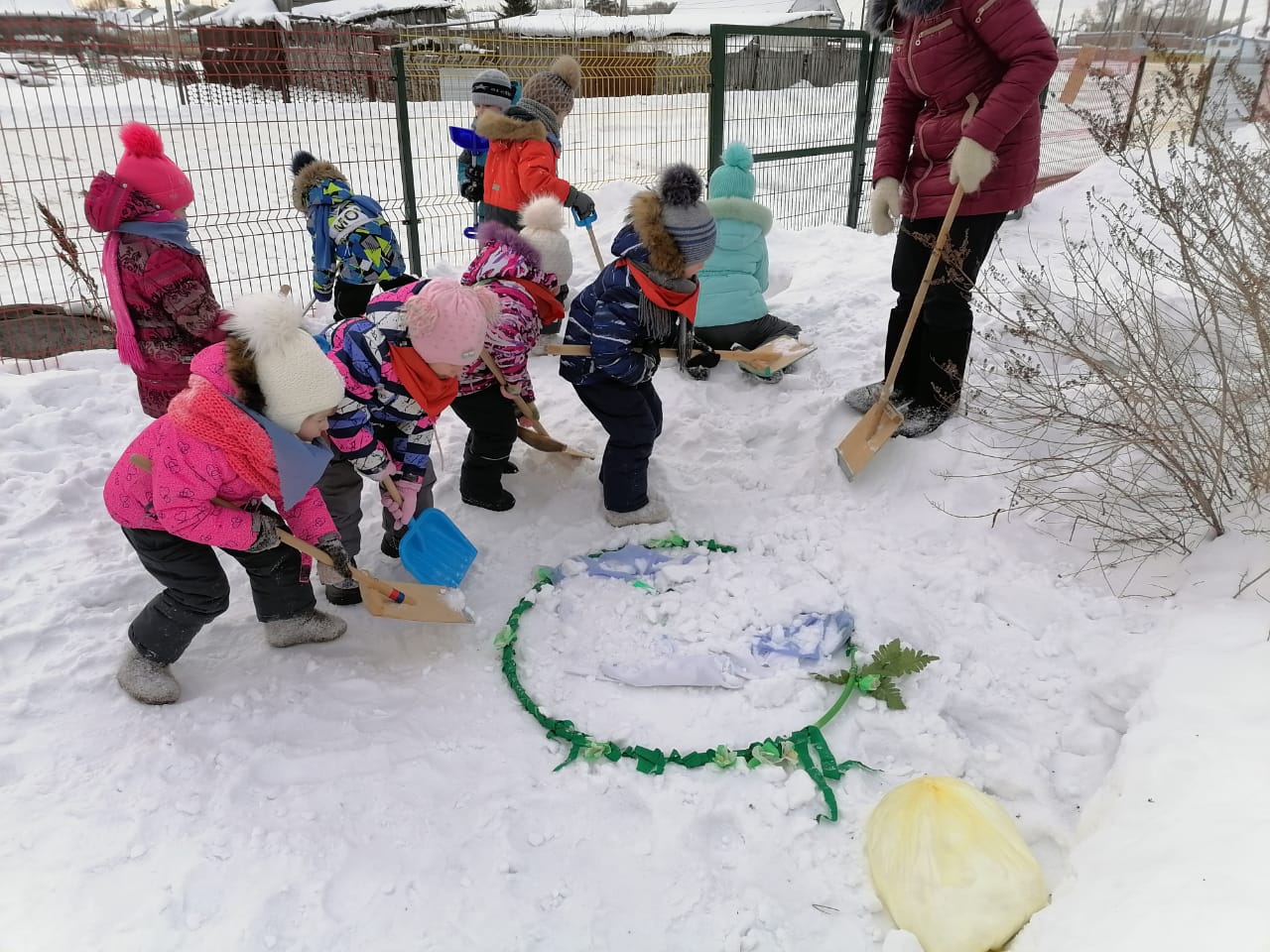 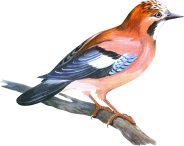 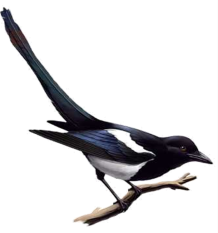 Станция 9
«Расчистка тропинки до кормушки» «Покорми воробышка»
Трудовая деятельность
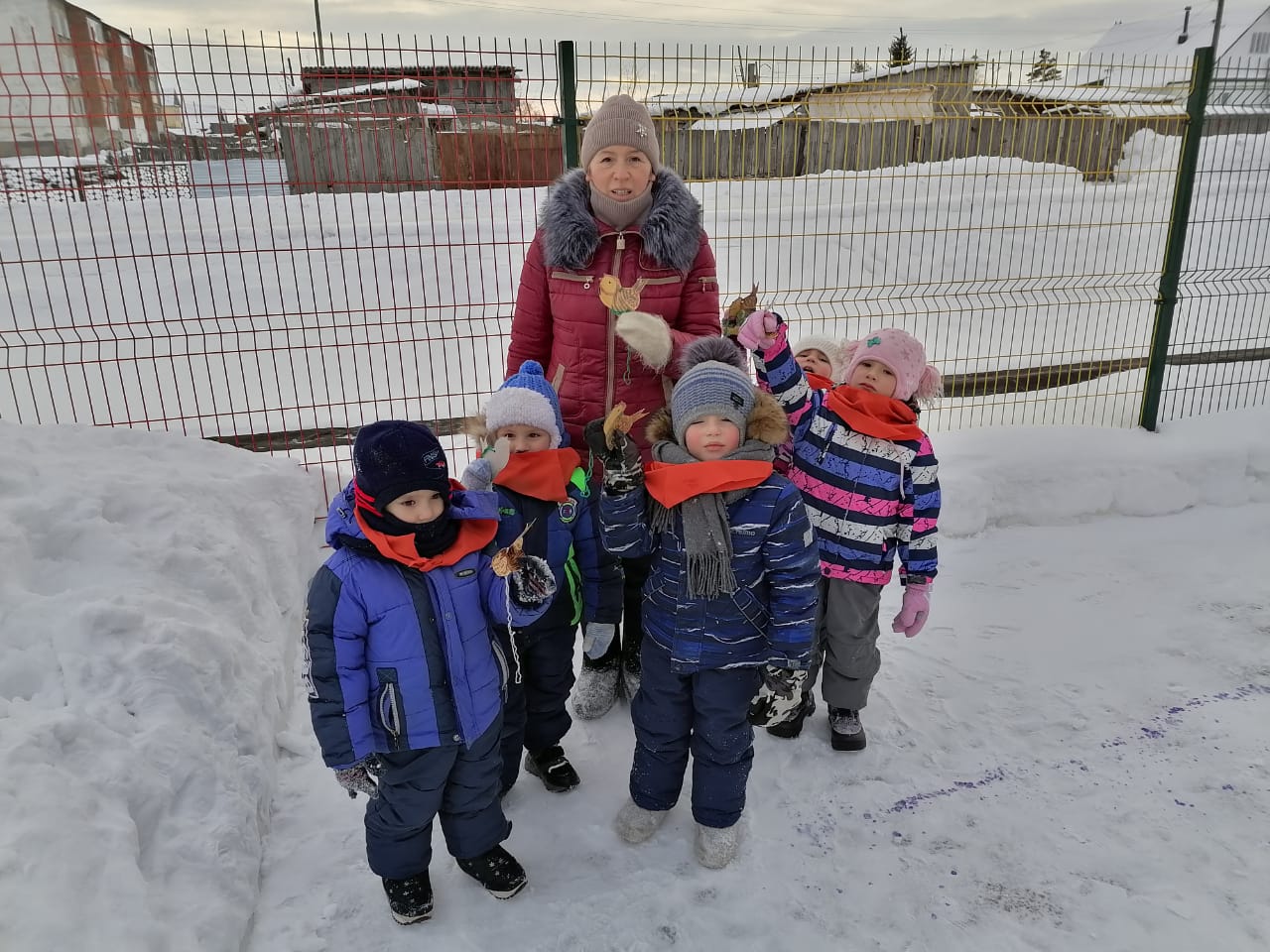 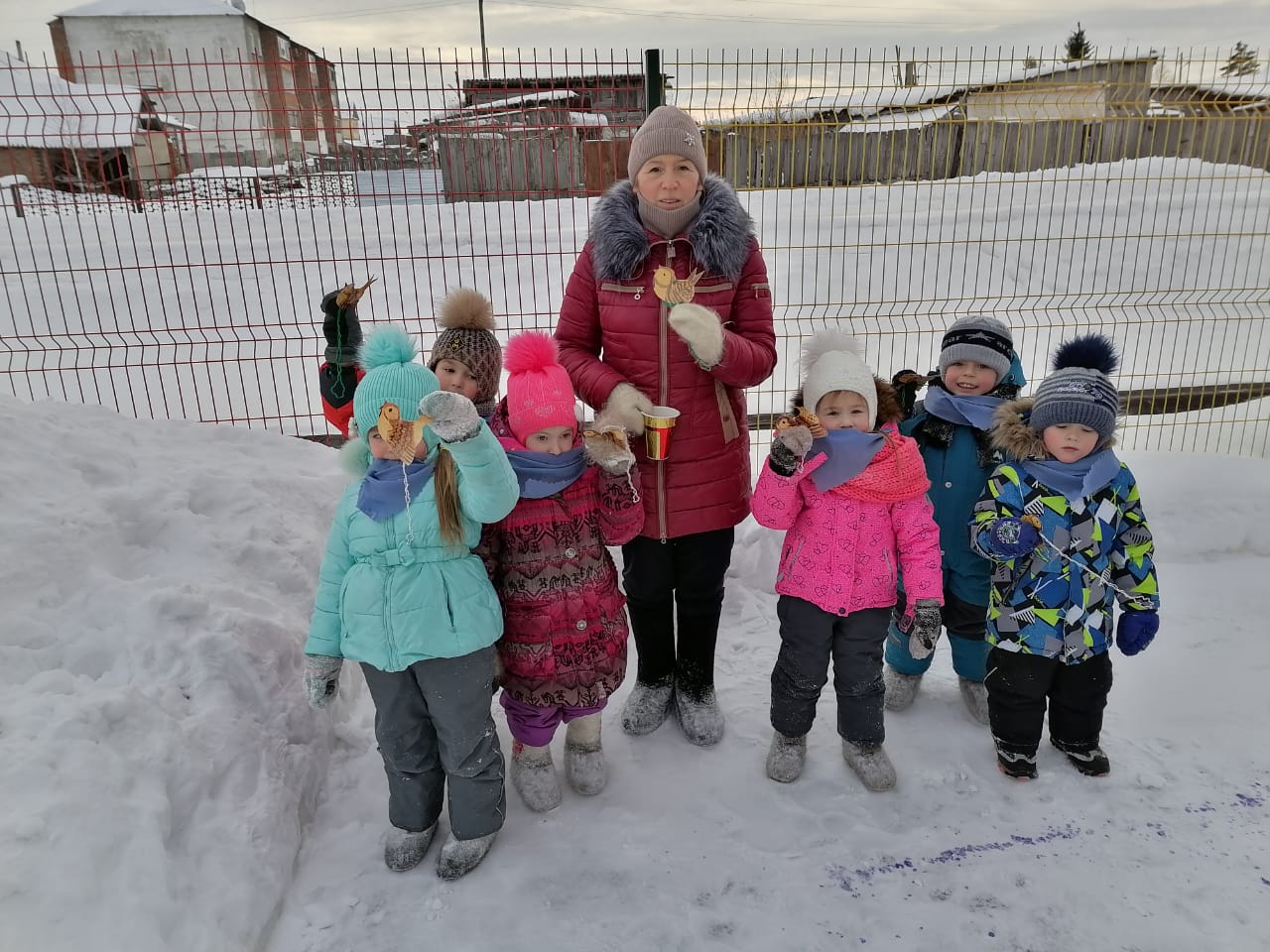 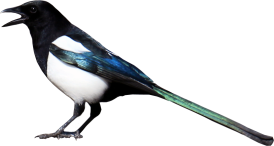 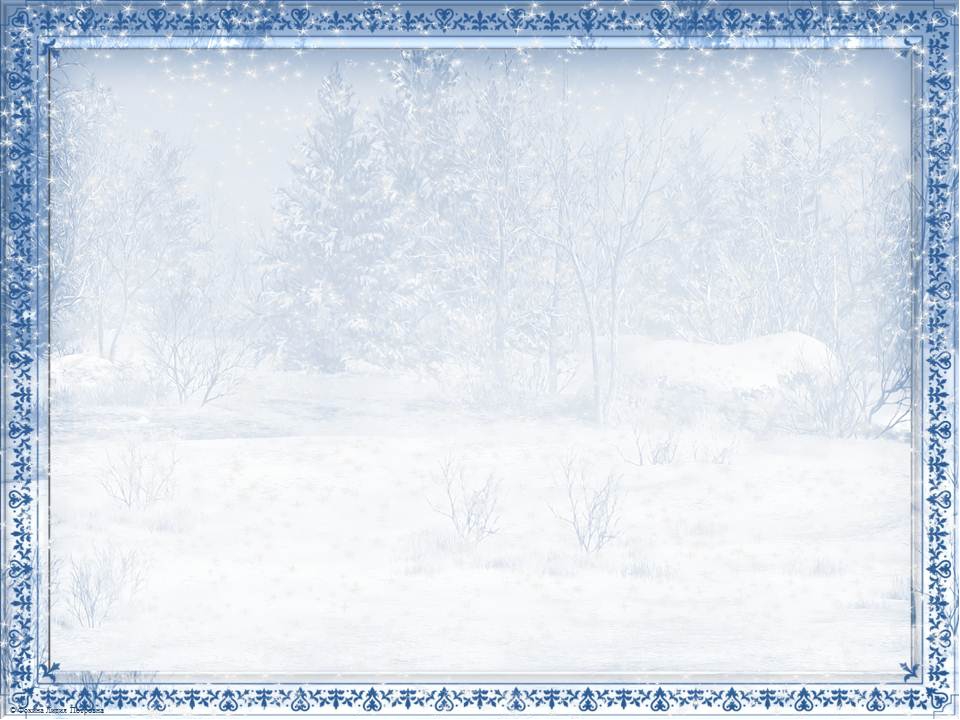 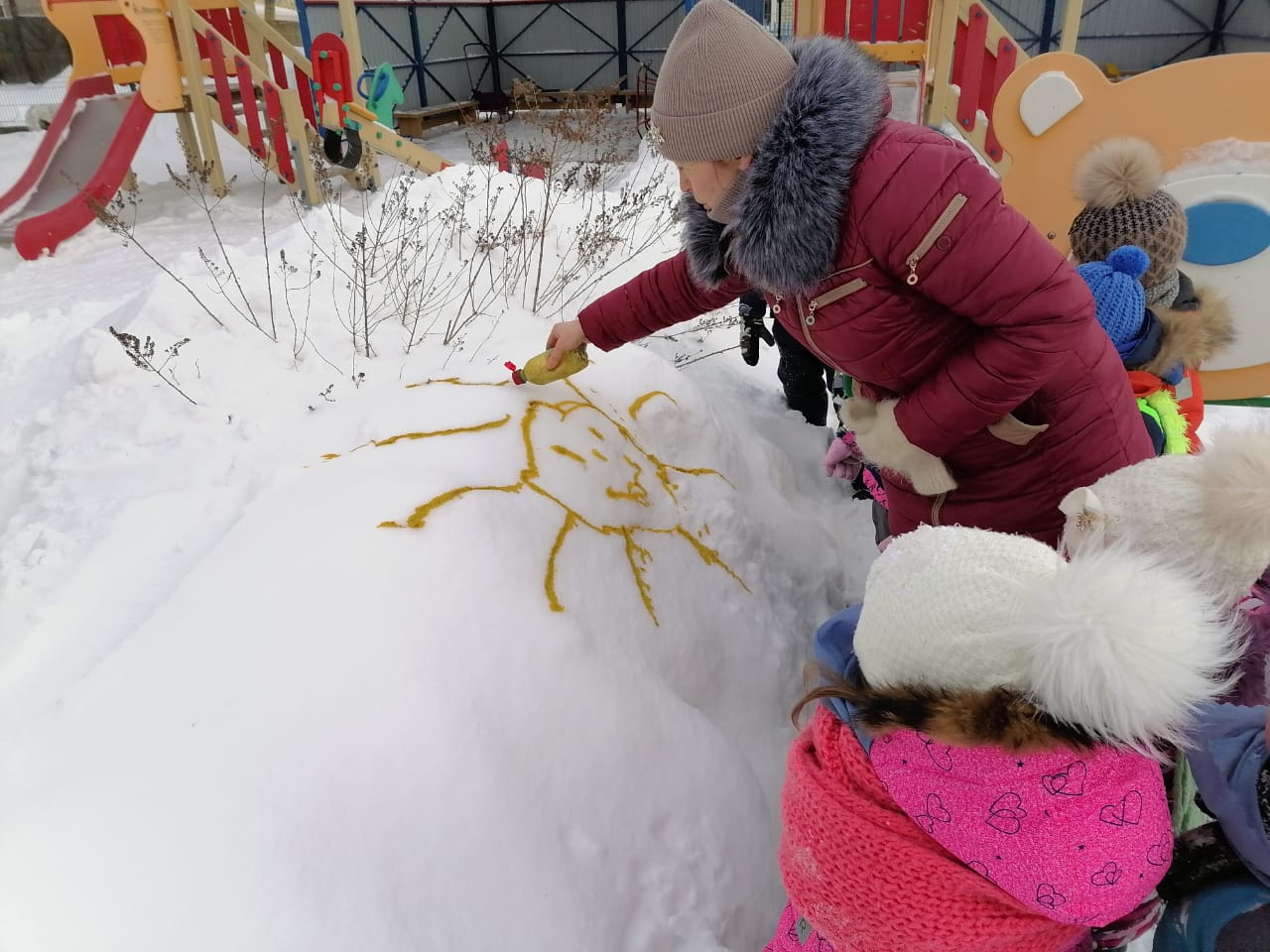 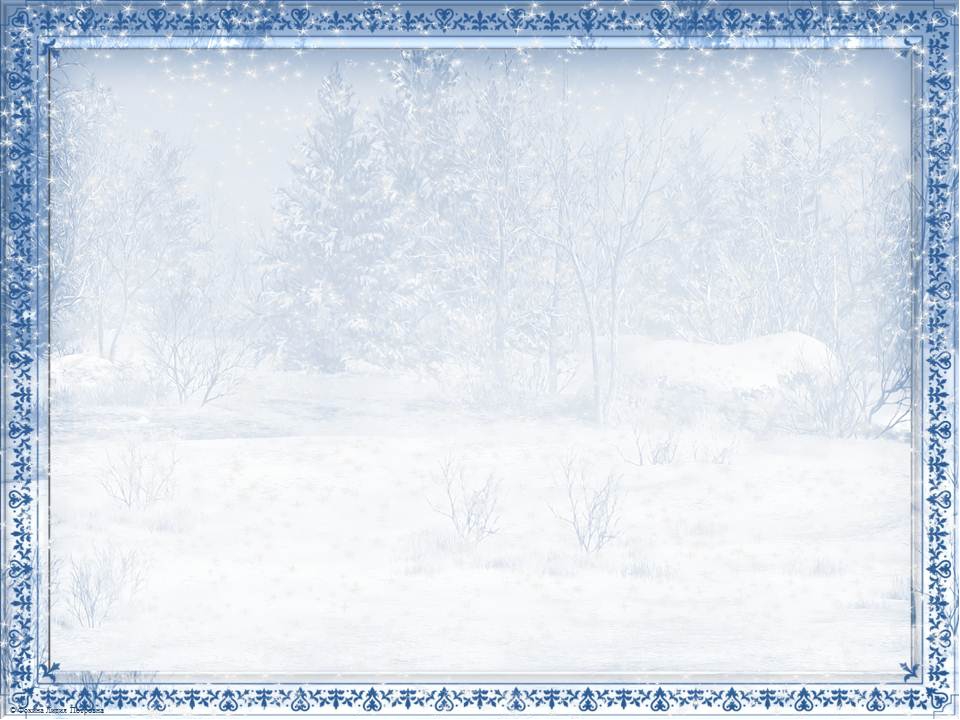 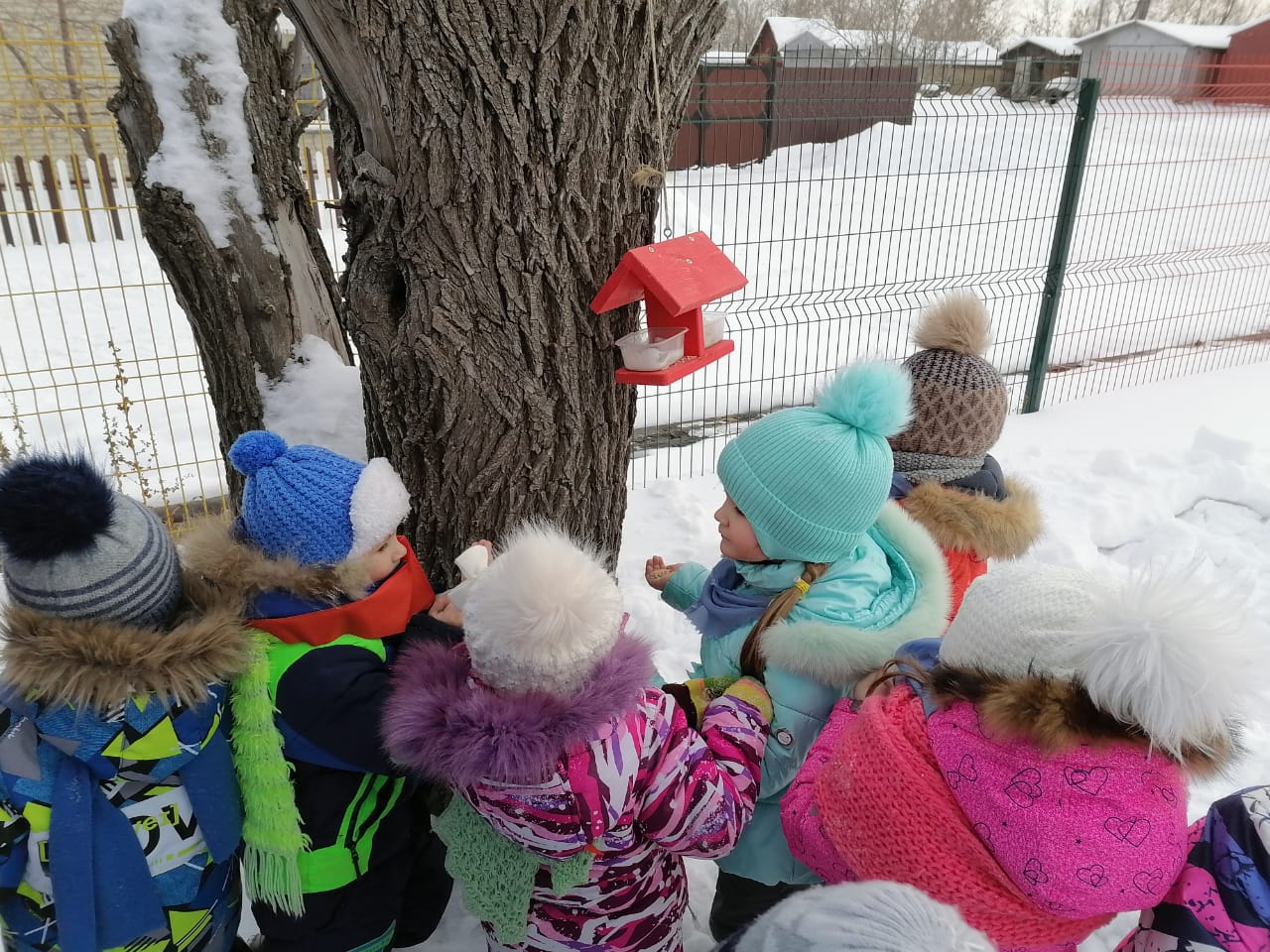 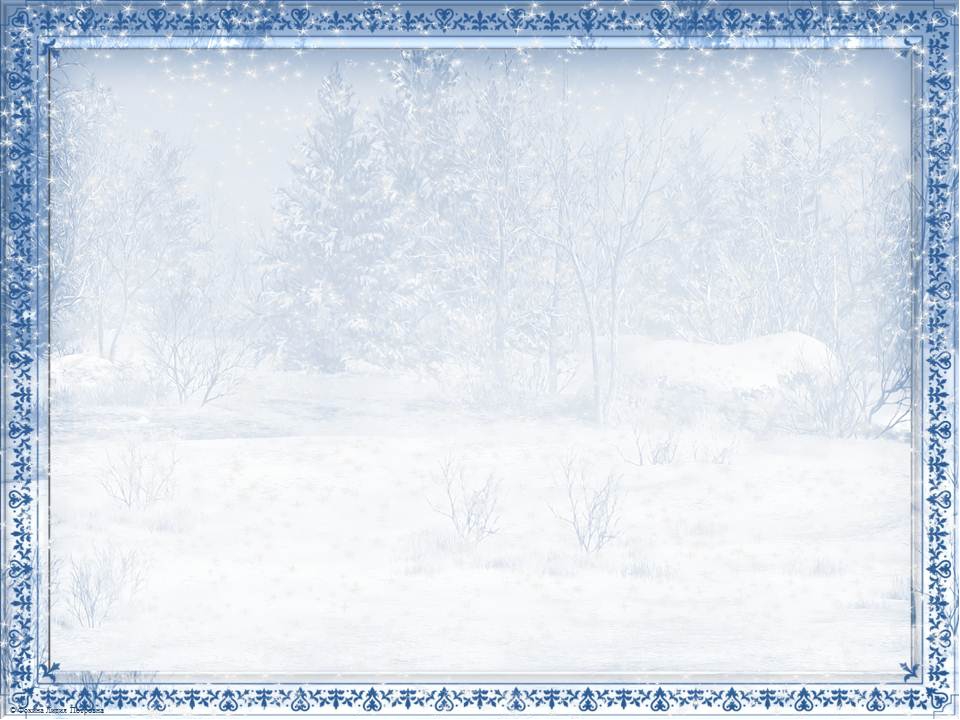 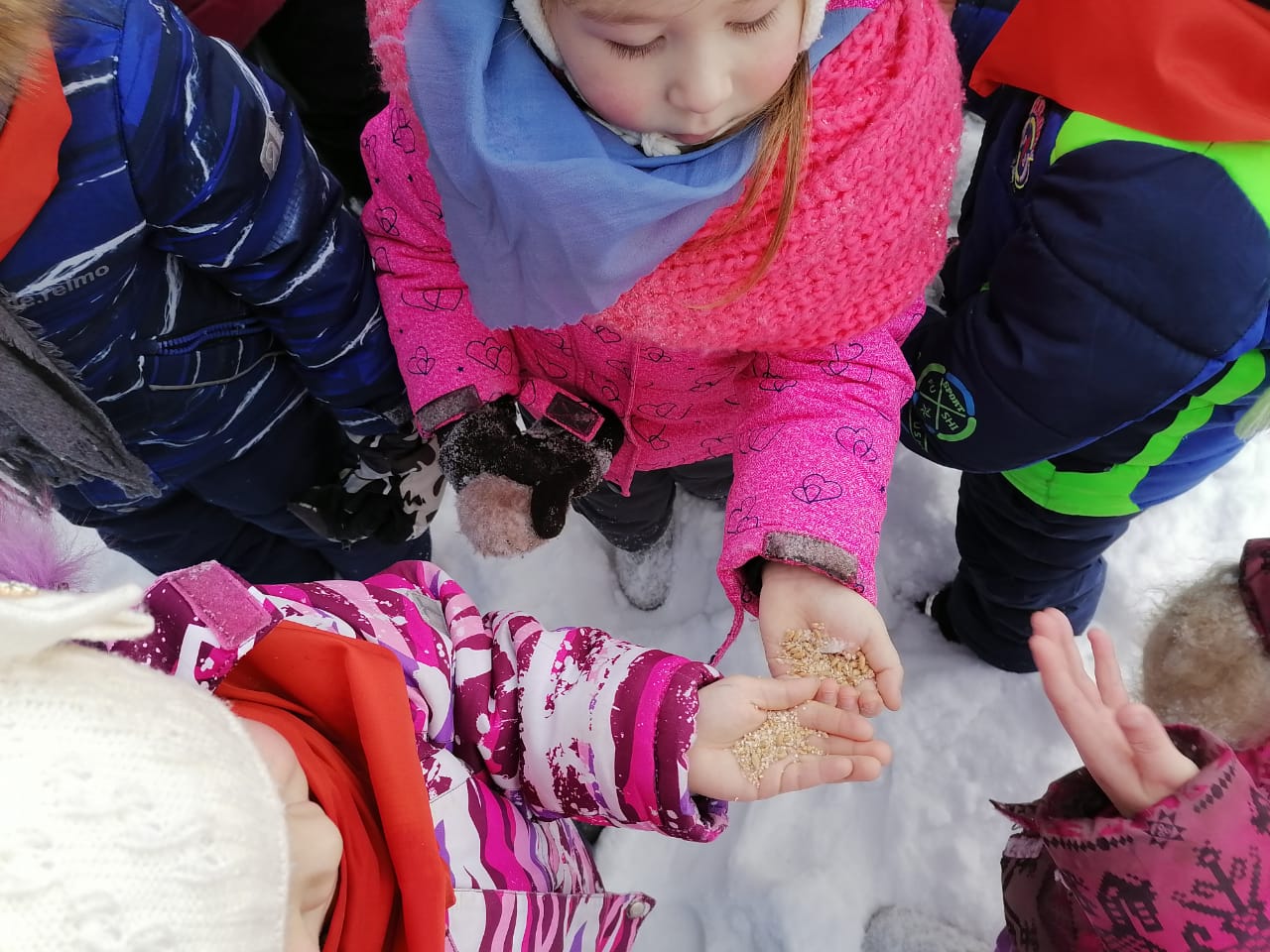